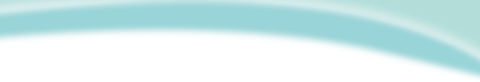 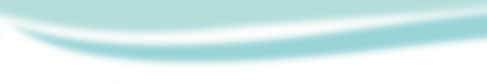 Food and drinks
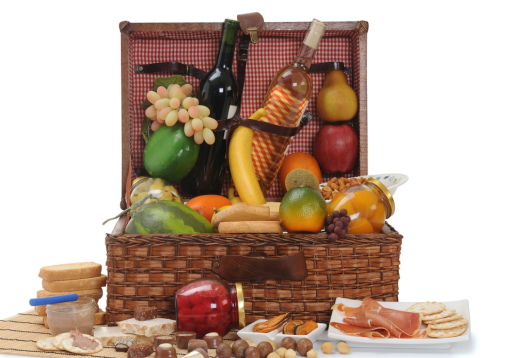 第三课时
WWW.PPT818.COM
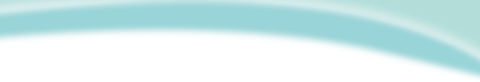 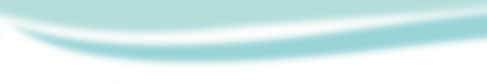 Say and spell
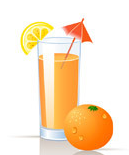 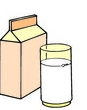 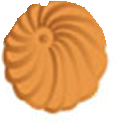 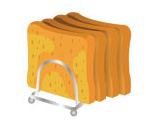 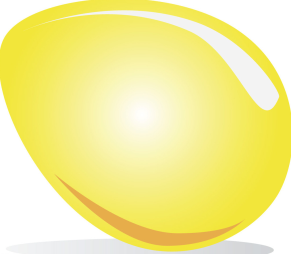 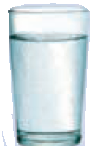 bread
milk
egg
water
juice
biscuit
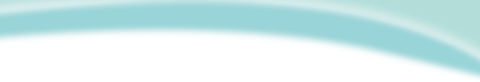 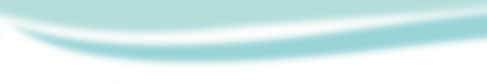 Read and guess
It is a drink. 
It is white. 
It is nice.
It comes from cows.
It is a drink. 
It is sweet. 
It is from a fruit.
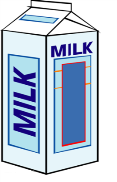 It is food. 
It is yellow. 
It is nice.
It is from a hen.
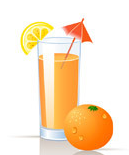 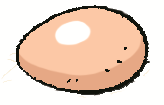 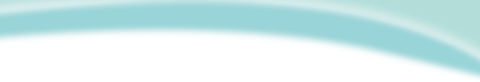 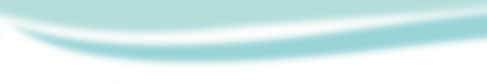 Make a report
Picnic
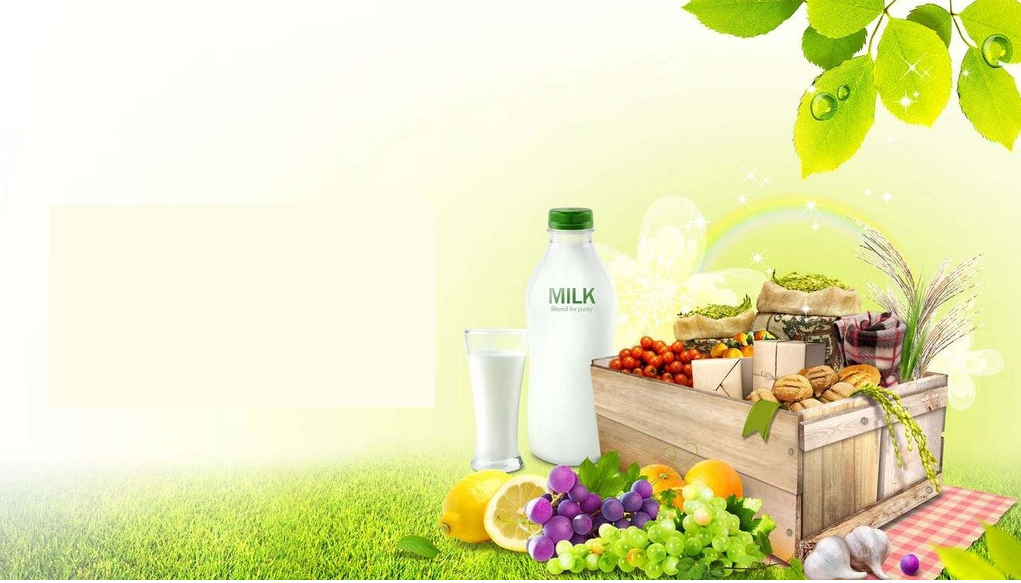 We have a picnic.
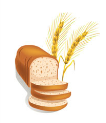 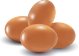 Food
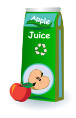 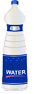 Drinks
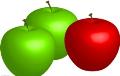 Fruit
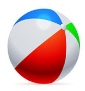 Toys
We like our picnic.
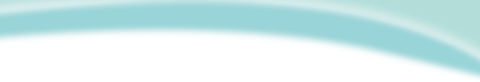 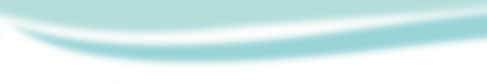 Make a report
Picnic
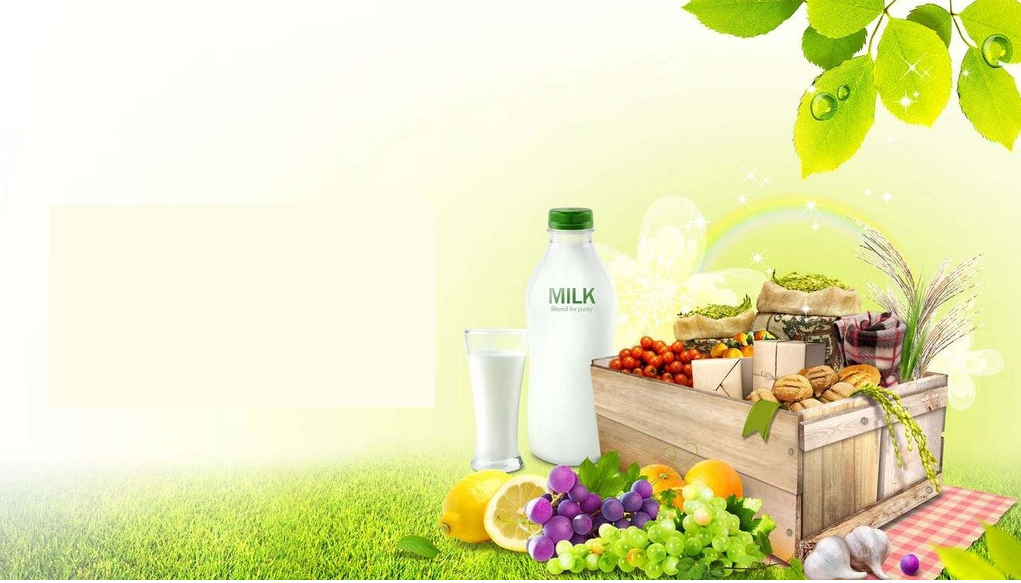 We have a picnic.
Food
Drinks
Fruit
Toys
We like our picnic.
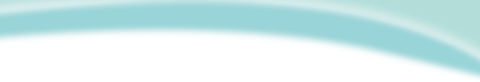 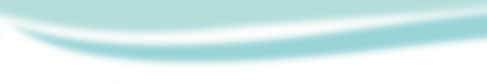 Write a report
Picnic
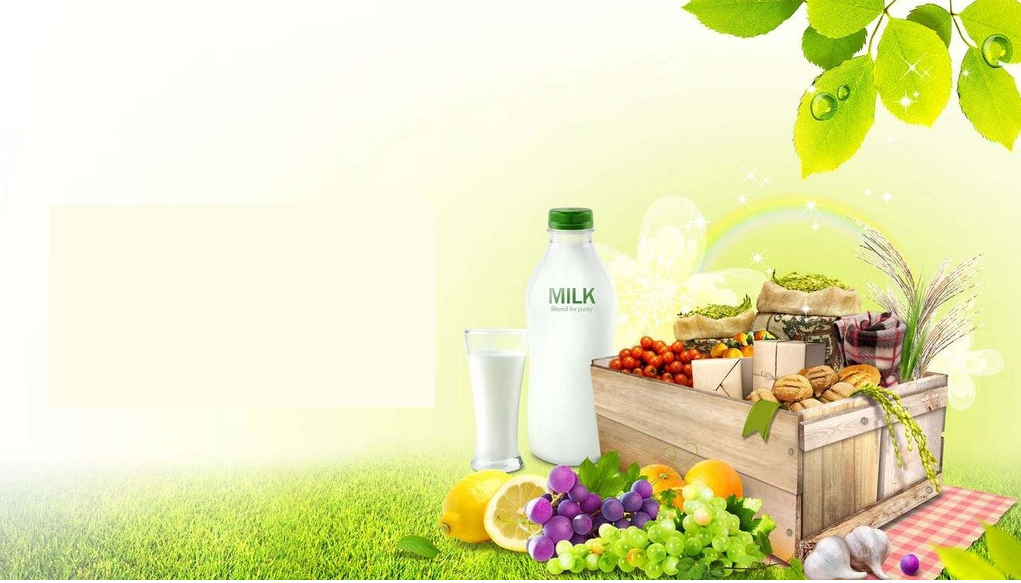 We have a picnic.
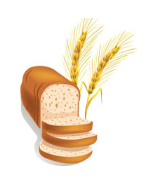 We have ____________ and ______________. We have __________ and ____________.  We ______ ______________________.
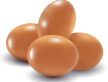 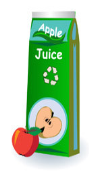 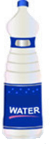 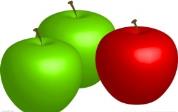 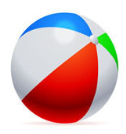 We like our picnic.
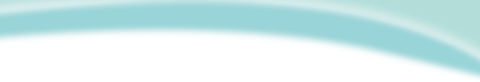 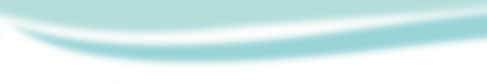 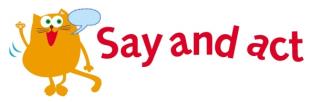 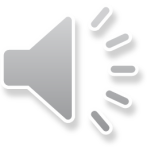 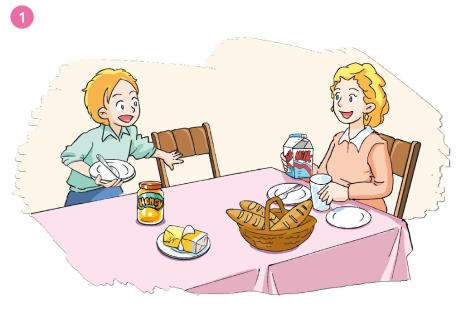 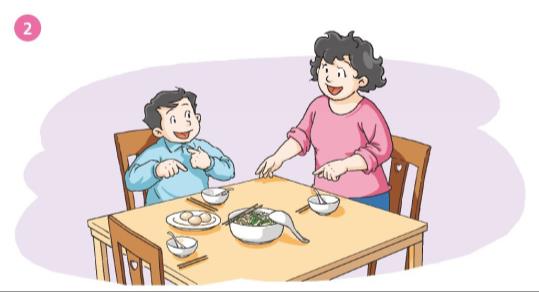 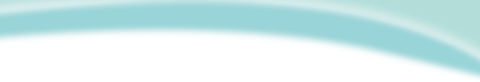 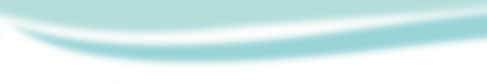 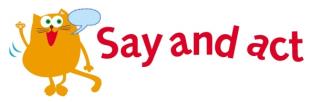 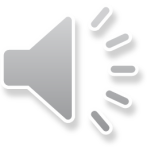 What do we have for breakfast, mum?
We have some bread and milk.
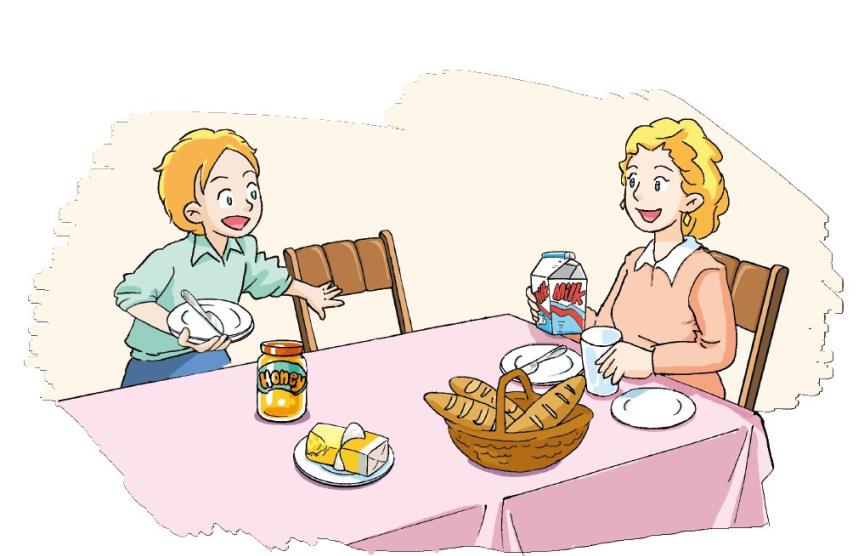 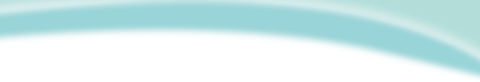 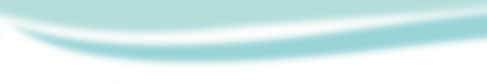 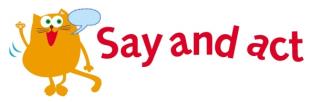 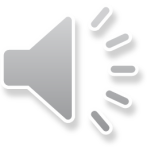 What do we have for breakfast, Mum?
We have some noodles and eggs. I like noodles. What about you, Joe?
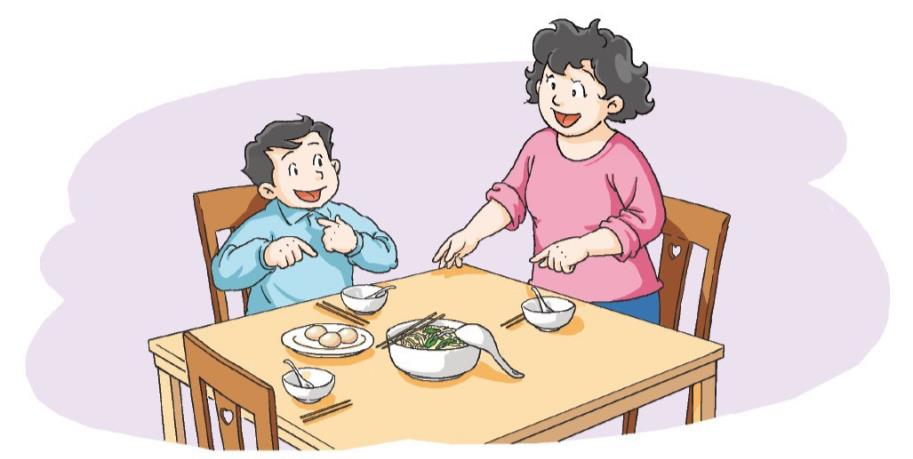 I like noodles too.
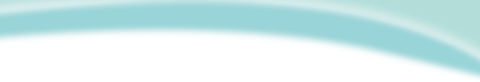 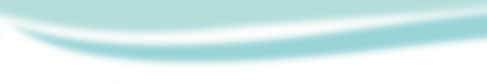 Act it out
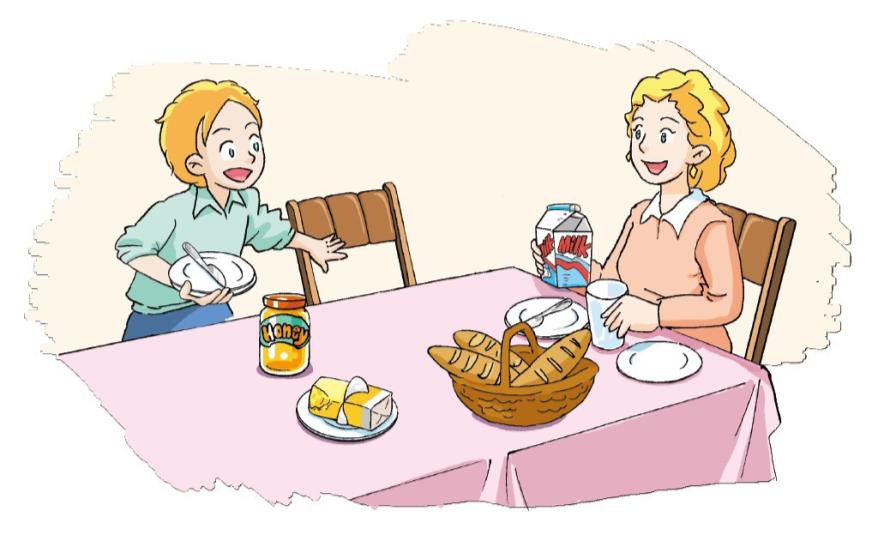 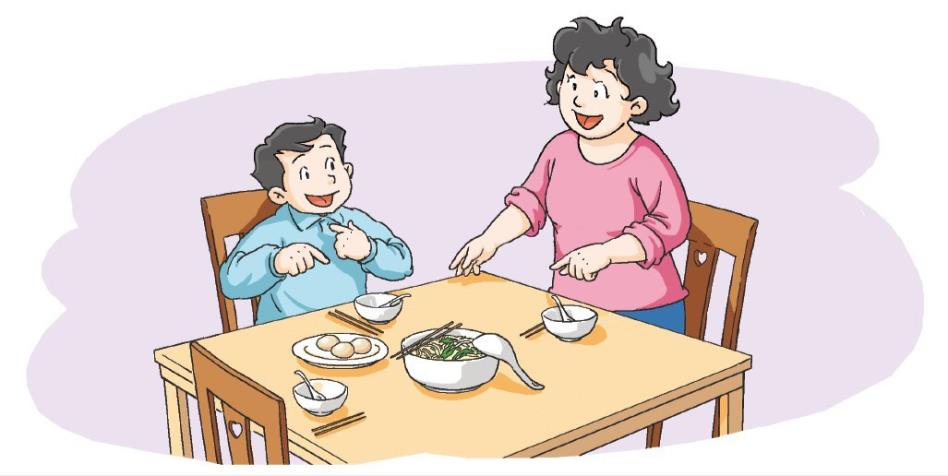 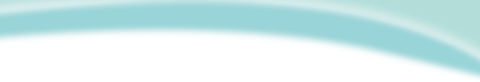 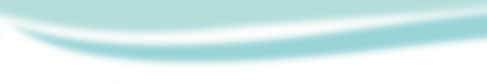 Think and answer
What do Peter and his mum have for breakfast?
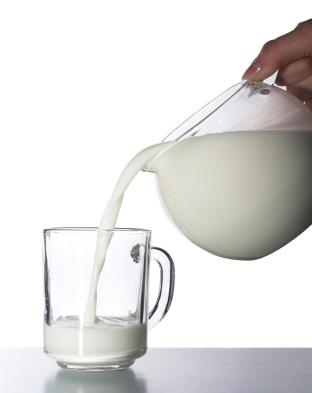 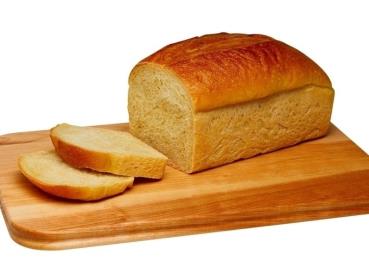 bread
milk
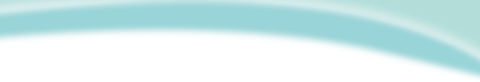 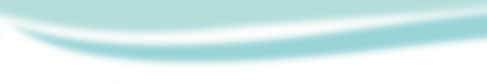 Think and answer
What do Joe and his mum like?
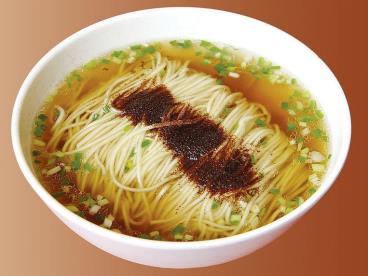 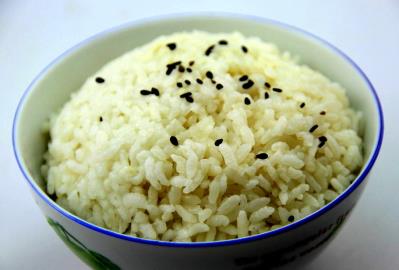 noodles
rice
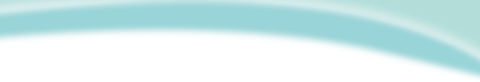 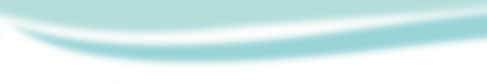 Ask and answer
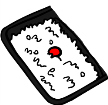 What do you have for breakfast?
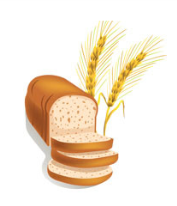 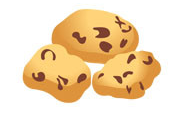 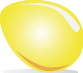 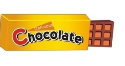 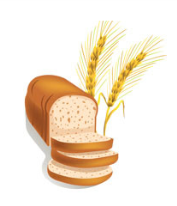 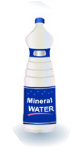 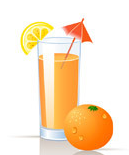 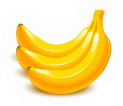 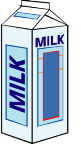 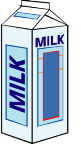 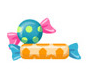 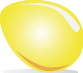 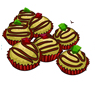 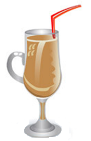 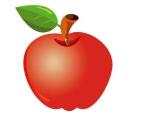 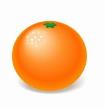 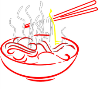 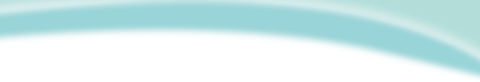 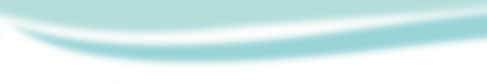 Say and read
What do you have for breakfast?
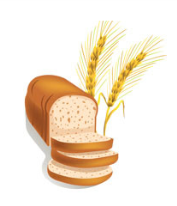 bread
I have some________, _____________ and ____________ for breakfast.
some milk
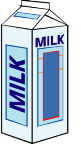 an egg
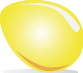 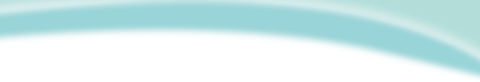 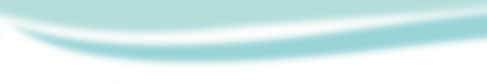 Ask and answer
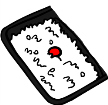 What do you have for breakfast?
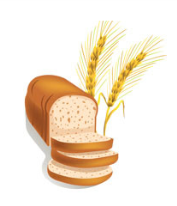 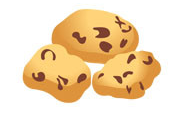 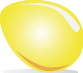 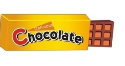 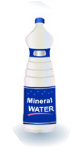 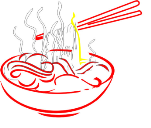 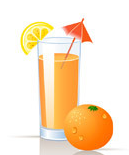 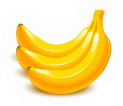 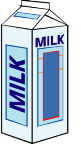 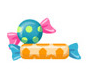 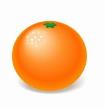 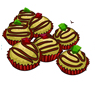 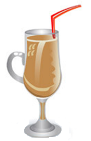 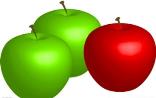 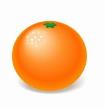 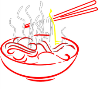 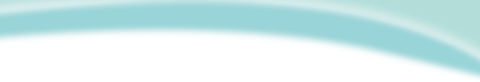 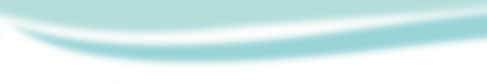 Look and write
What do you have for breakfast?
I have ____________, _____________ and for breakfast. 
I like ___________. 
I don’t like _________.
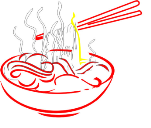 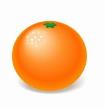 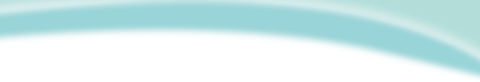 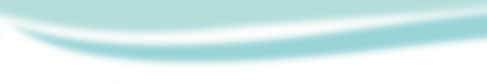 Ask and answer
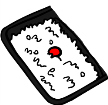 What do you have for breakfast?
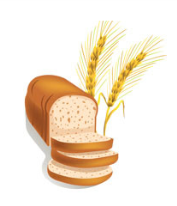 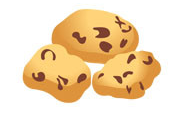 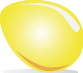 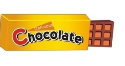 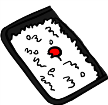 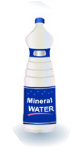 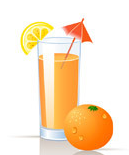 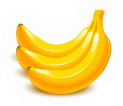 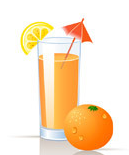 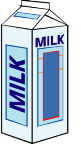 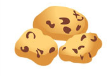 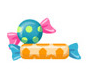 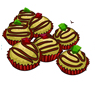 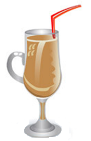 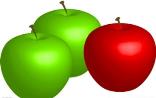 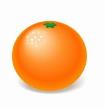 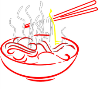 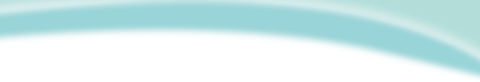 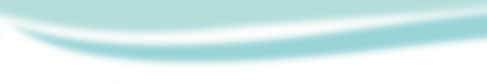 Look and write
What do you have for breakfast?
I have ____________, _____________ and ____________ for breakfast. 
I like ___________. 
I don’t like _________.
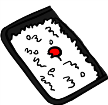 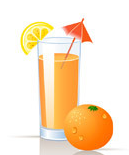 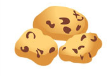 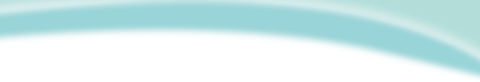 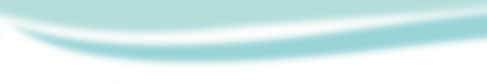 Draw and write
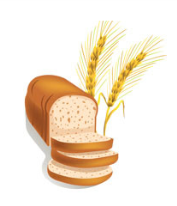 What do you have for breakfast?
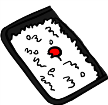 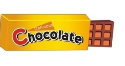 I have ____________
_________________________for breakfast. 
I _________________.
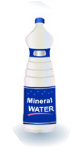 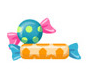 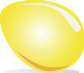 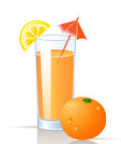 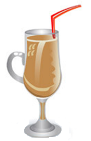 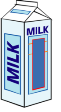 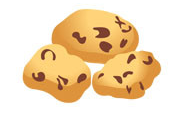 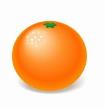 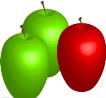 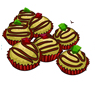 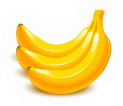 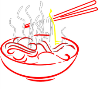 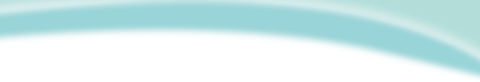 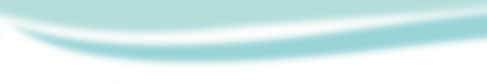 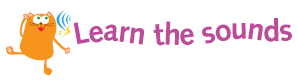 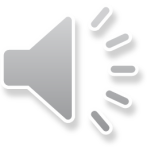 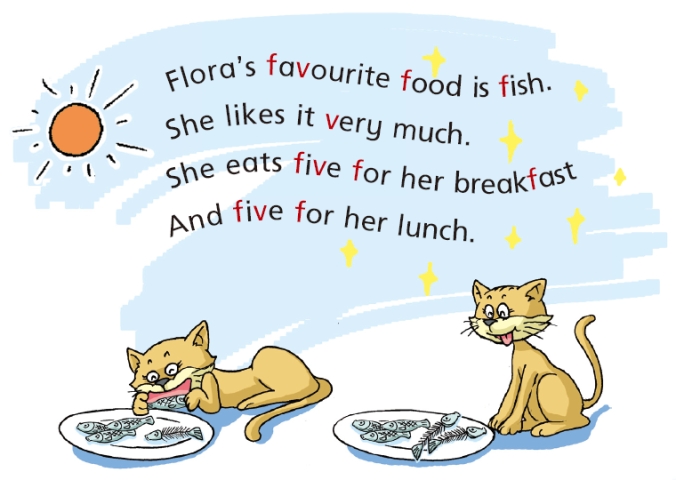 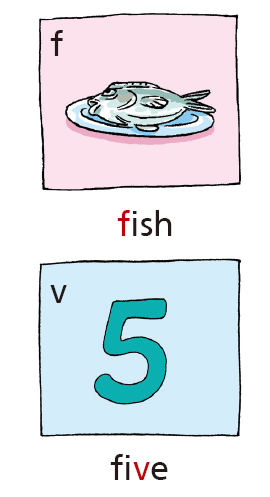 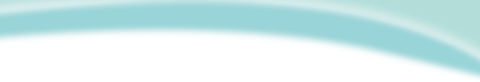 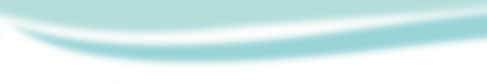 Look and say
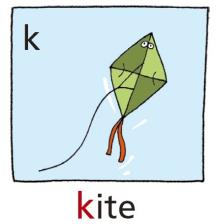 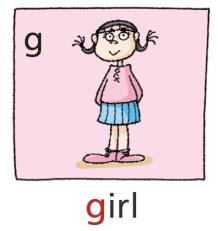 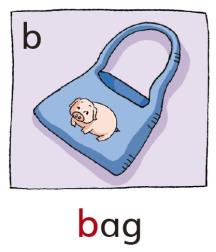 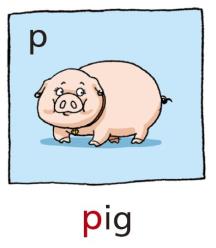 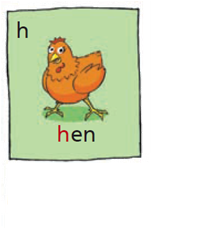 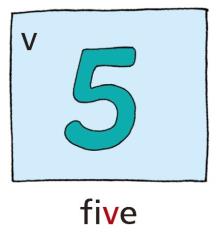 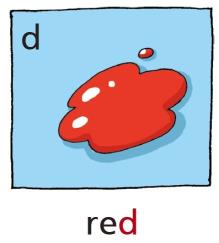 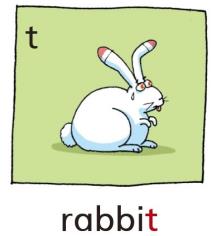 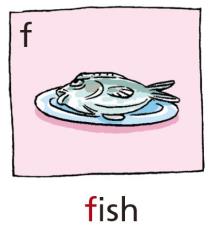 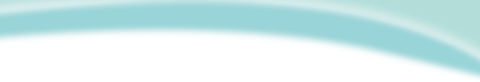 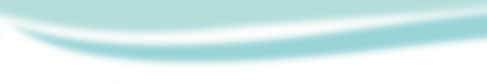 Listen and write
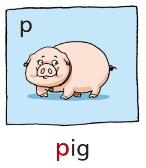 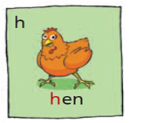 ____an         2.  ___an
  ____ id         4.  ___ot
  le____           6.  na____
7.  ba____          8.  no____
v
f
h
k
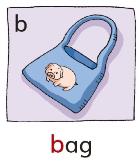 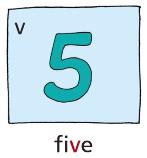 g
p
t
d
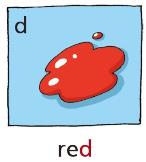 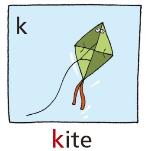 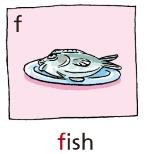 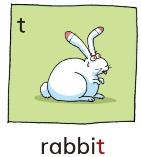 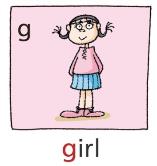 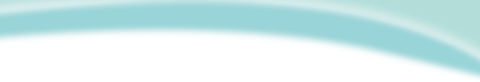 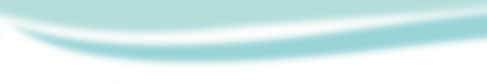 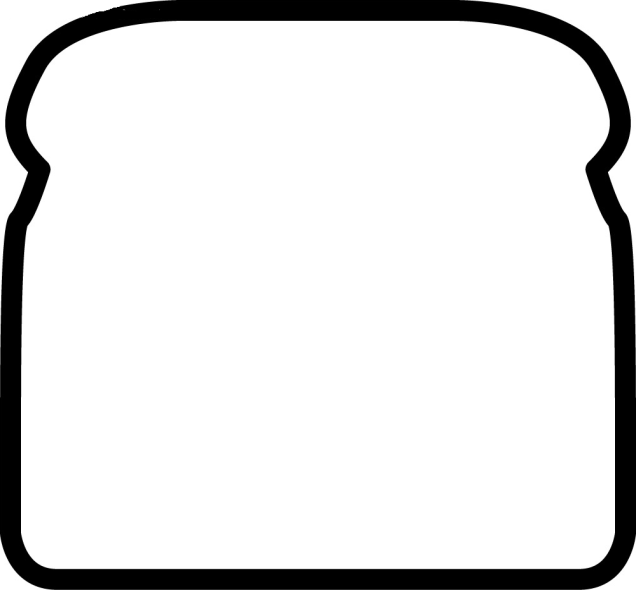 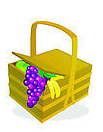 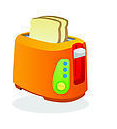 Homework
1   Read Listen and say & Say and act.
2   Complete Workbook pages 33, 36 and 37.
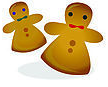 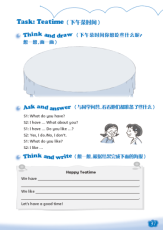 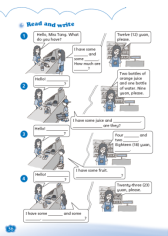 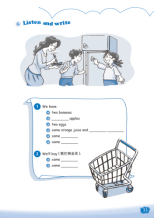 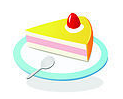 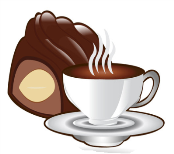